i   the Labyrinthii    Walking  a sacred pathiii   the light houserose isbellOctober 2021
Labyrinths 1What is a labyrinth?  Labyrinths vs mazesmedieval vs classical
a labyrinth is not a mazea maze is designed for you to lose your way
a labyrinth has one pathit is designed to help you find your way
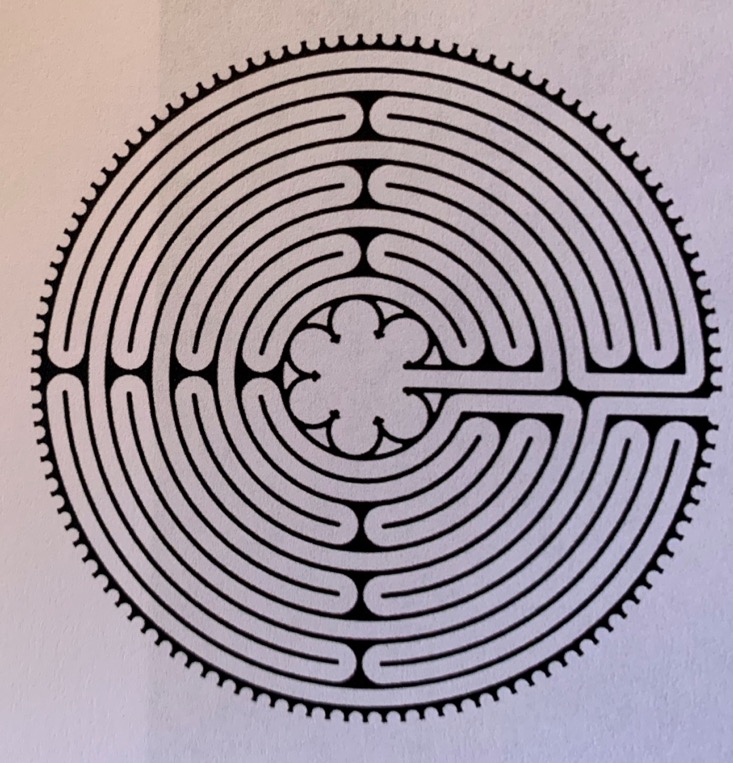 Medieval labyrinth
Classical labyrinthimage 8110
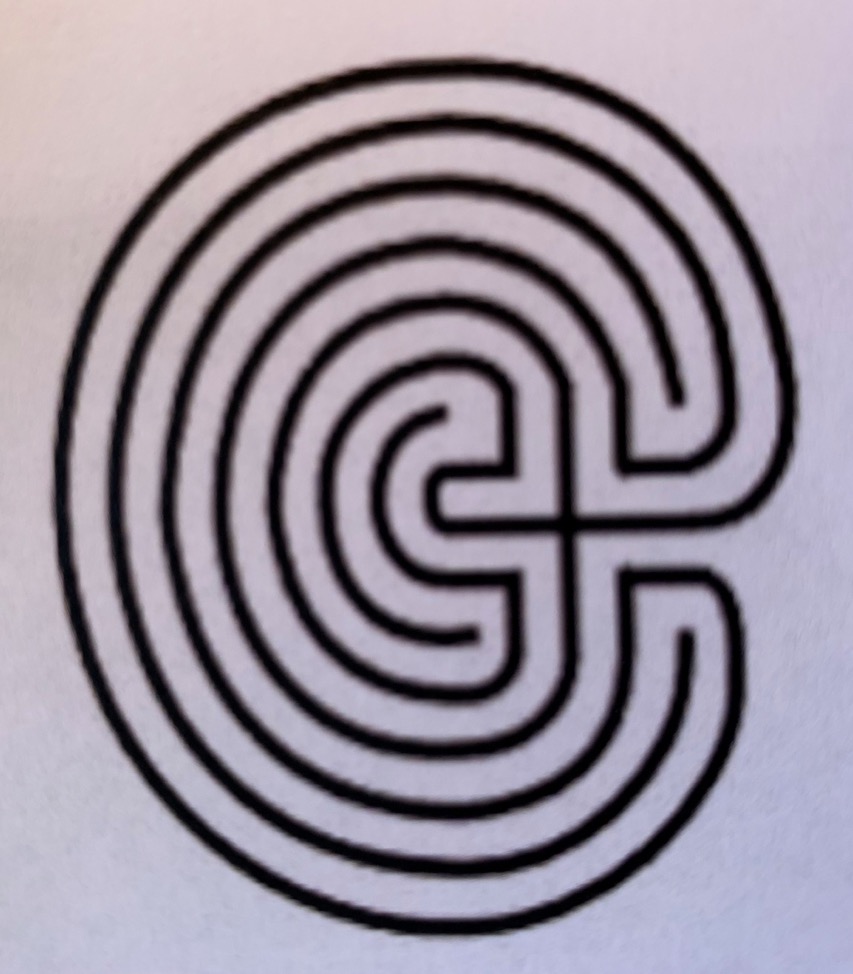 Rambling rose
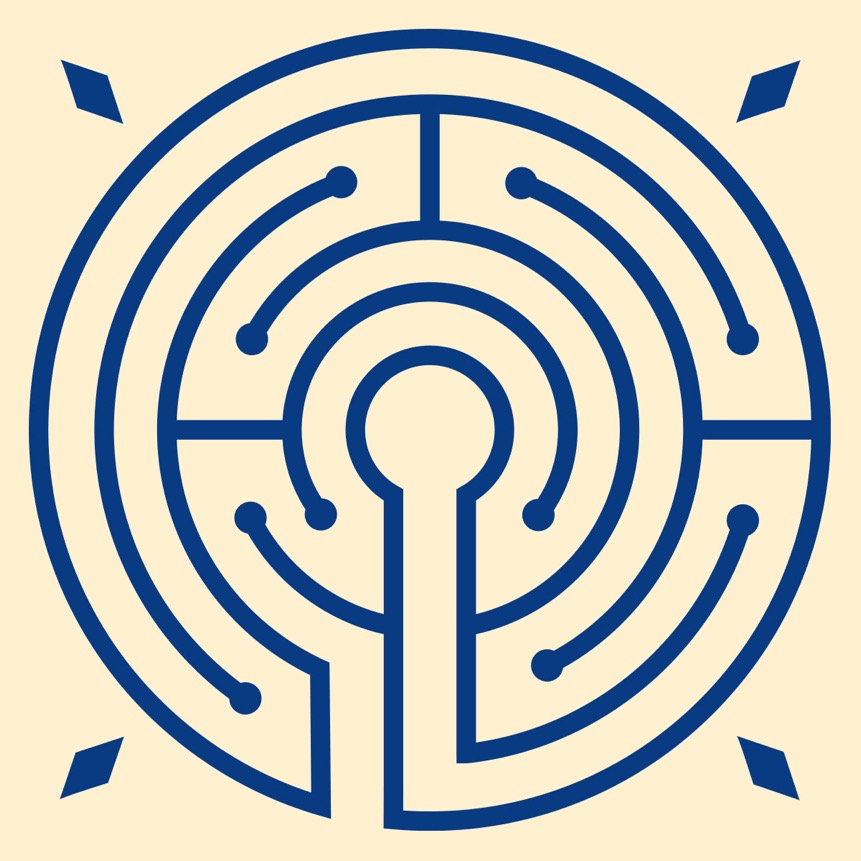 roman mosaic labyrinthimage 8148
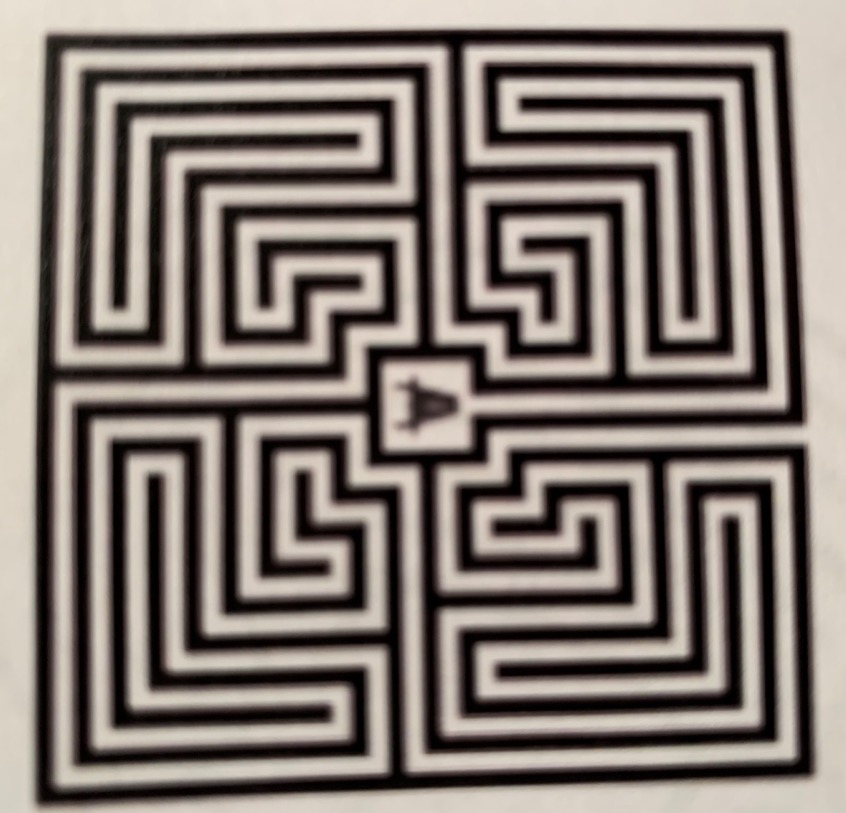 Labyrinths 2
experiences
Chartresakaroa
Mana
Te moata
Madonna rising
Banafsheh sayyad
Chartres cathedral
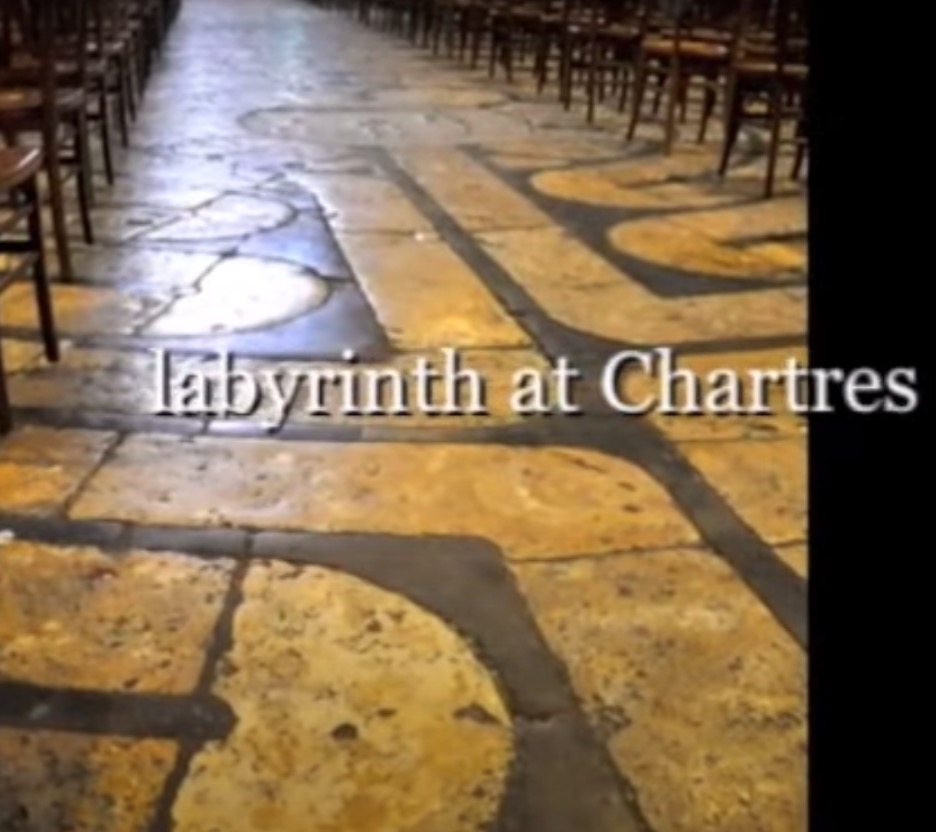 https://youtu.be/QXfJNrrcgiI
southern lights centre
akaroa
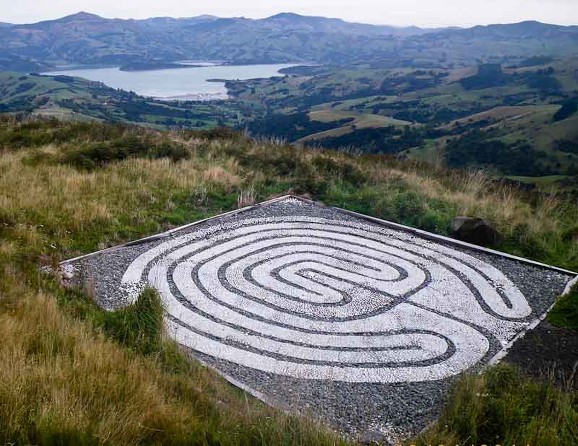 Mana retreat coromandelthe sanctuary at mana
https://youtu.be/Wzd24t8QsKo
te moata retreatcoromandelmystical rainforest labyrinth
https://youtu.be/1lFbJP9t8ko
Madonna risingchartresa spiritual pilgrimage
https://youtu.be/QXfJNrrcgiI
Banafsheh  sayyadpersian mystical dance
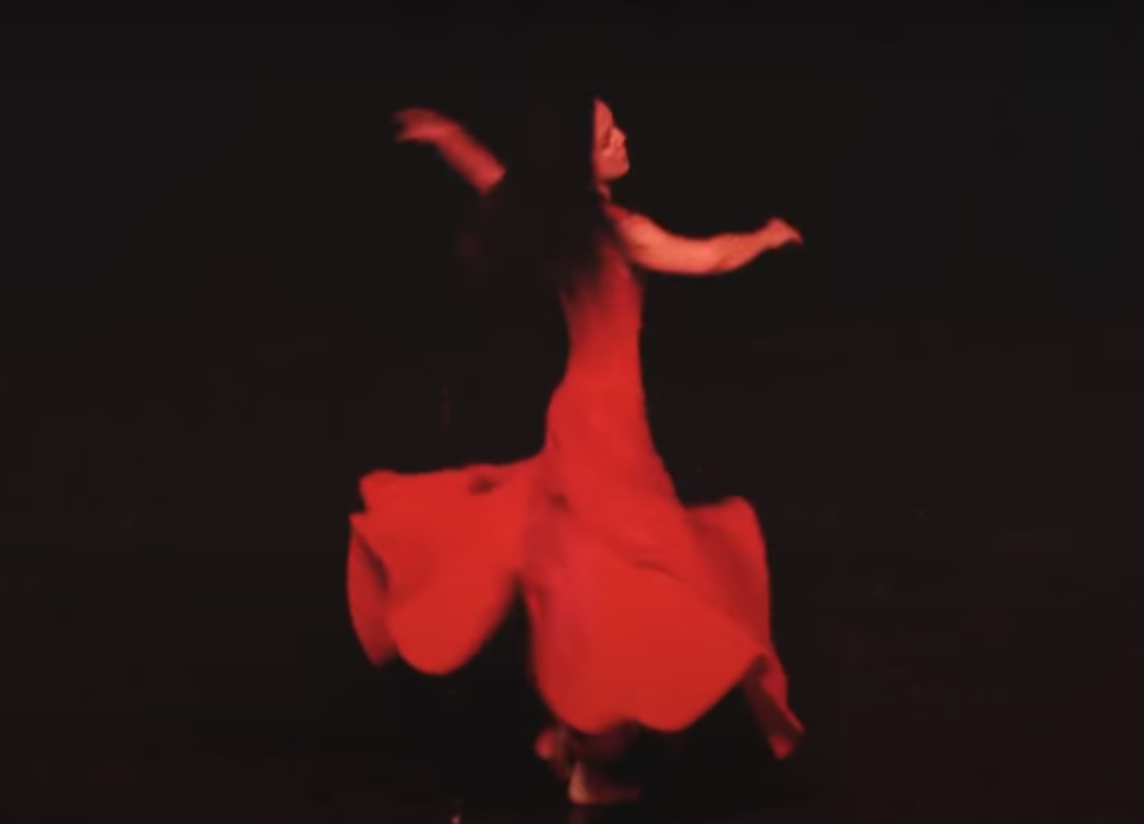 Add photos
Labyrinths  3 videos
Grace cathedral, san francisco
Leucadia beach, california
Grace cathedralsan francisco
https://www.youtube.com/watch?v=WJ6J2Haktdc
Leucadia beachcalifornia
new years day
https://youtu.be/J5jegAFN9J4
labyrinths  4              photos
Grace Cathedral, San Francisco
New Mexico
South Africa
Czech Republic
Illinois
Norway
Canada

More on facebook - Labyrinth at The Light House
Grace Cathedral
 San Francisco
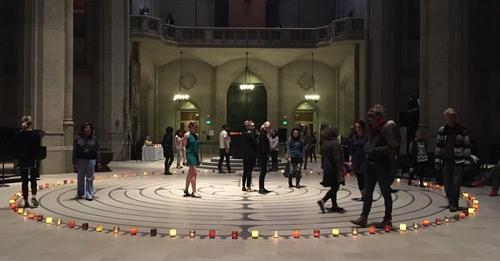 Landscape labyrinthNew mexico
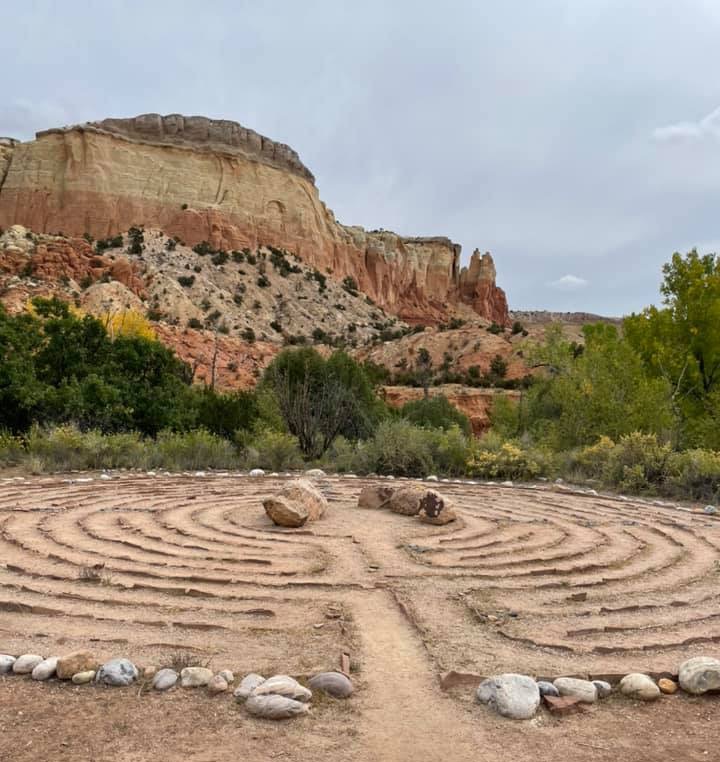 Crocodile river reservesouth africa
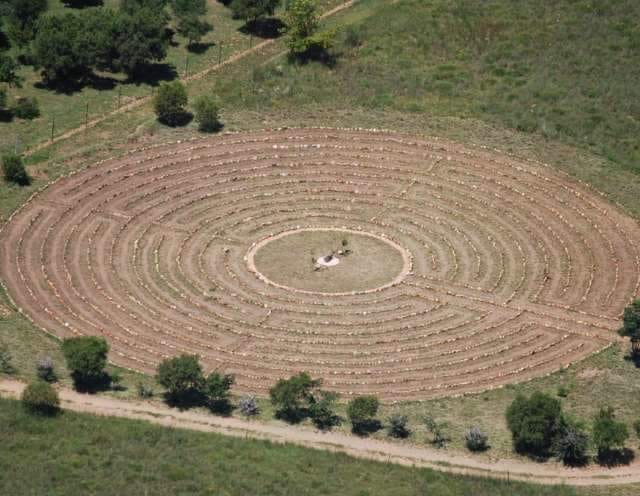 Lavender labyrinthczech republic
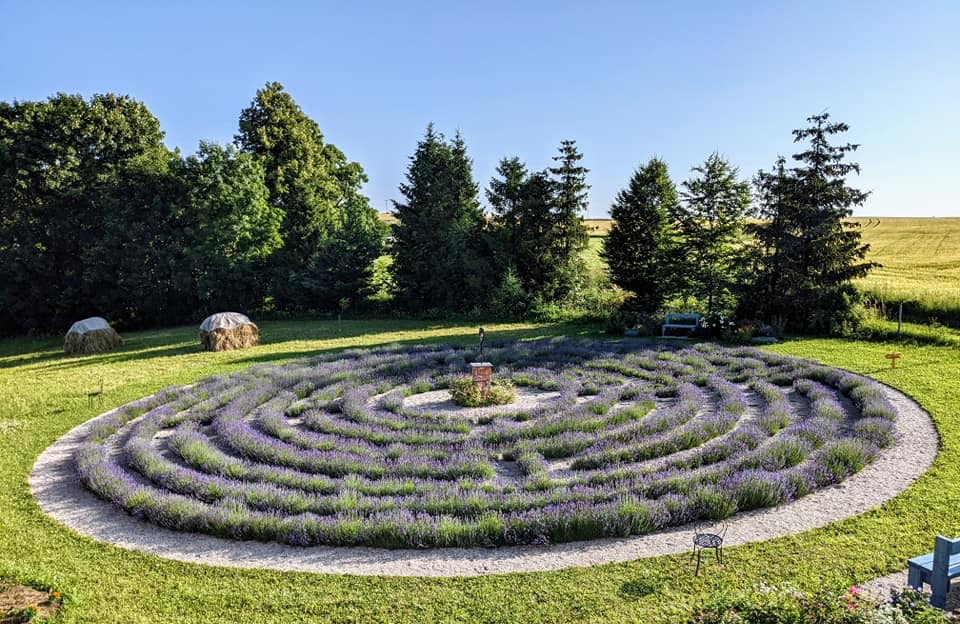 Backyard labyrinthsedona
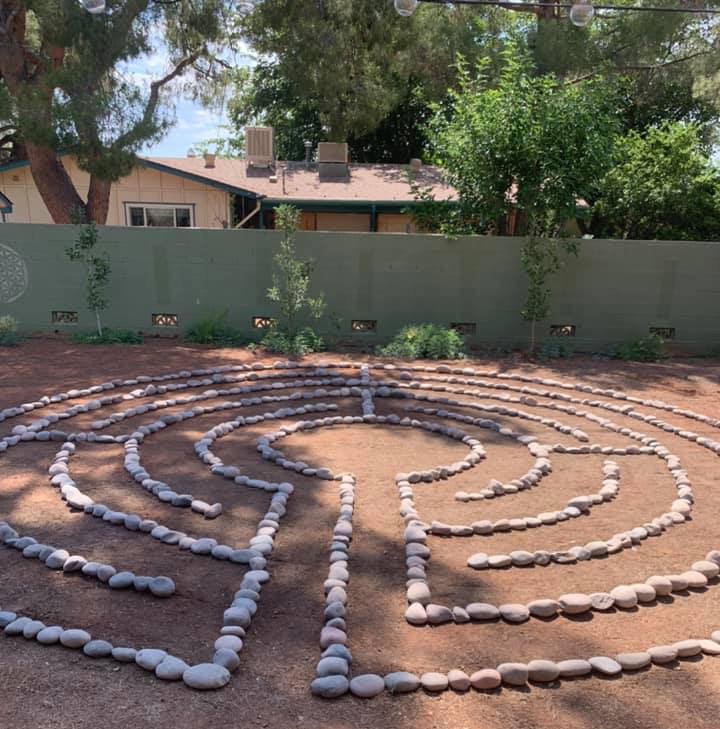 Bury st edmondsunited kingdom
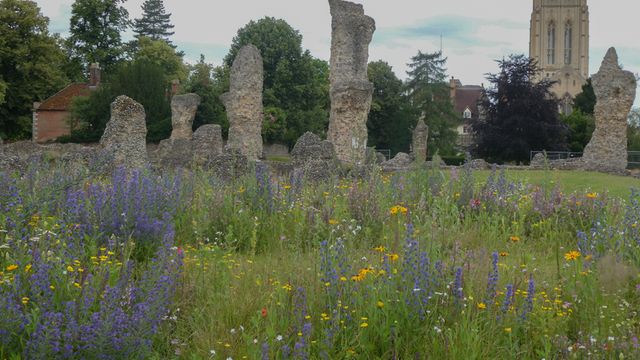 Temporary labyrinthnorway
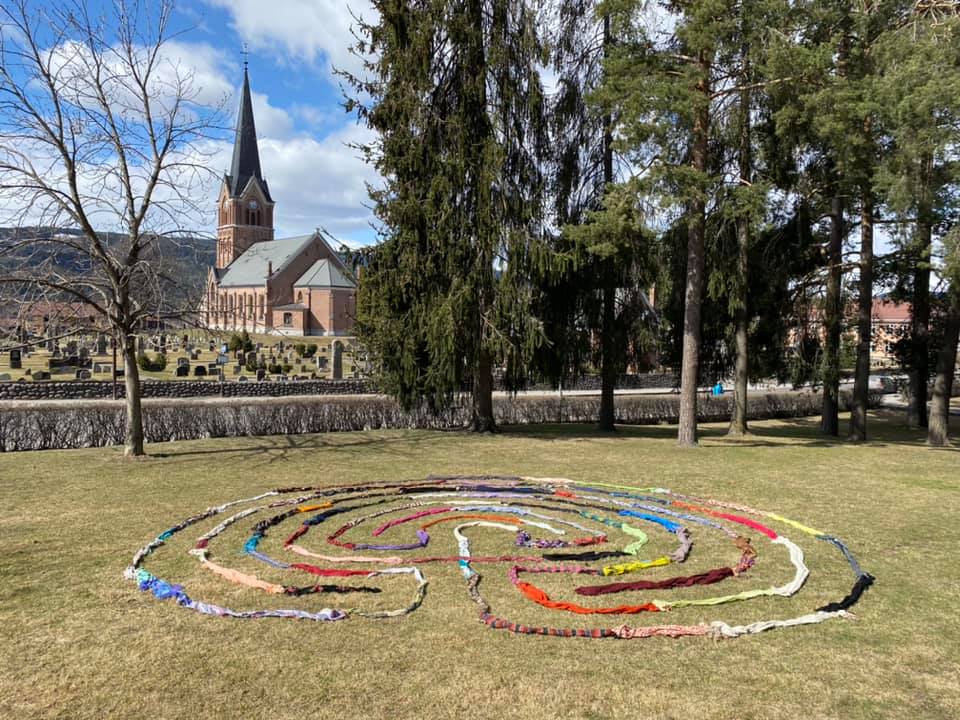 Full moon labyrinthOntario
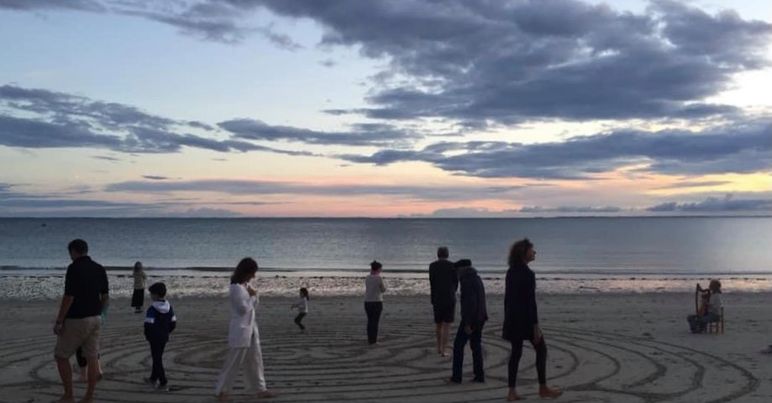 Ii walking a sacred pathby lauren artress
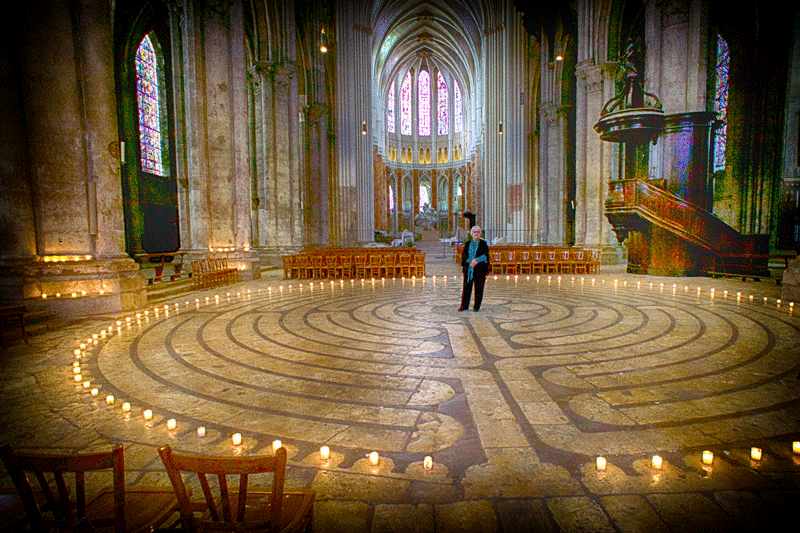 walking a sacred path 2  handoutTo walk a sacred pathnew pilgrims. New pathswalking – the processrediscovering the divine within
Walking  a sacred path 2 stages of the labyrinthReleasing (letting go)Receiving (listening)Returning (reflecting, resolving, reclaiming)
walking a sacred path 3guidelinesfollow your natural pacefeel free to move around othersyou will meet others coming outturns are  good place to passlet your gaze be softlet everything be a metaphorno photographs please
Walking a sacred path 4  expectations“this is your walk. We are walking together with others, but it is your walk”experience your experience – it may feel as if nothing has happenedEach person’s experience is unique to them“I have no idea what’s going to happen for you”“can we give each other permission to be un-self conscious in the labyrinth?”
Iii  Labyrinth at the light house
Design
Mandala in centre
Crystal grid
Current photos
Temple garden
Unity room, inner temple, temple
Footpath sign
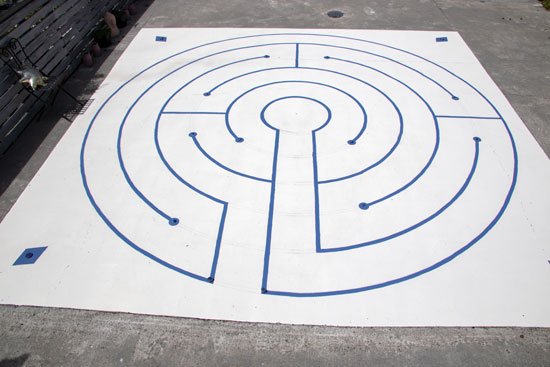 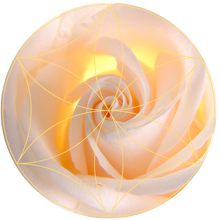 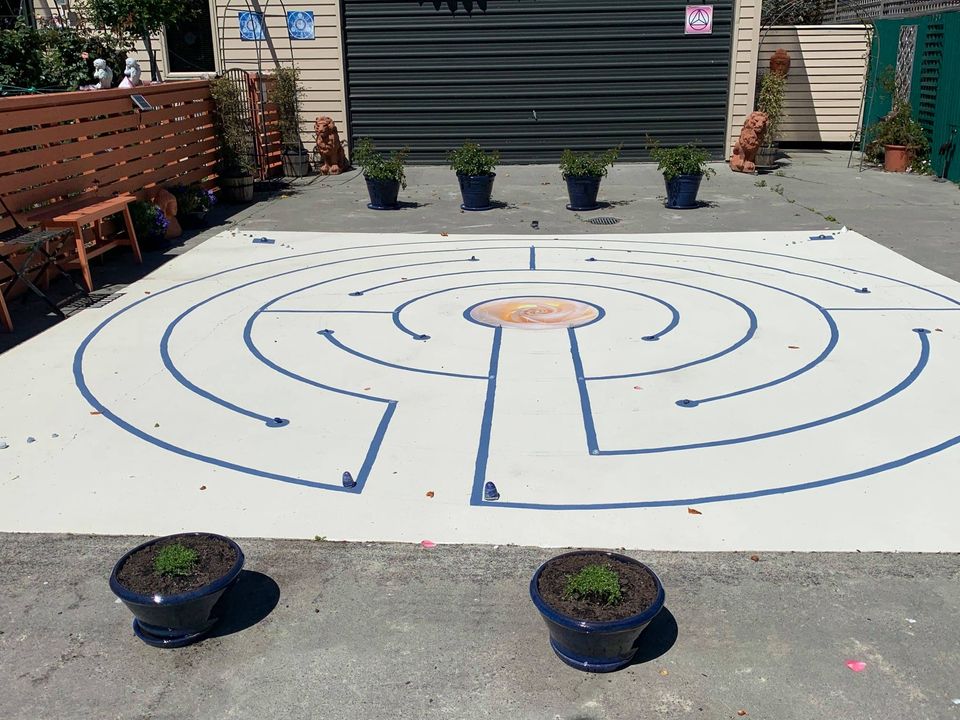 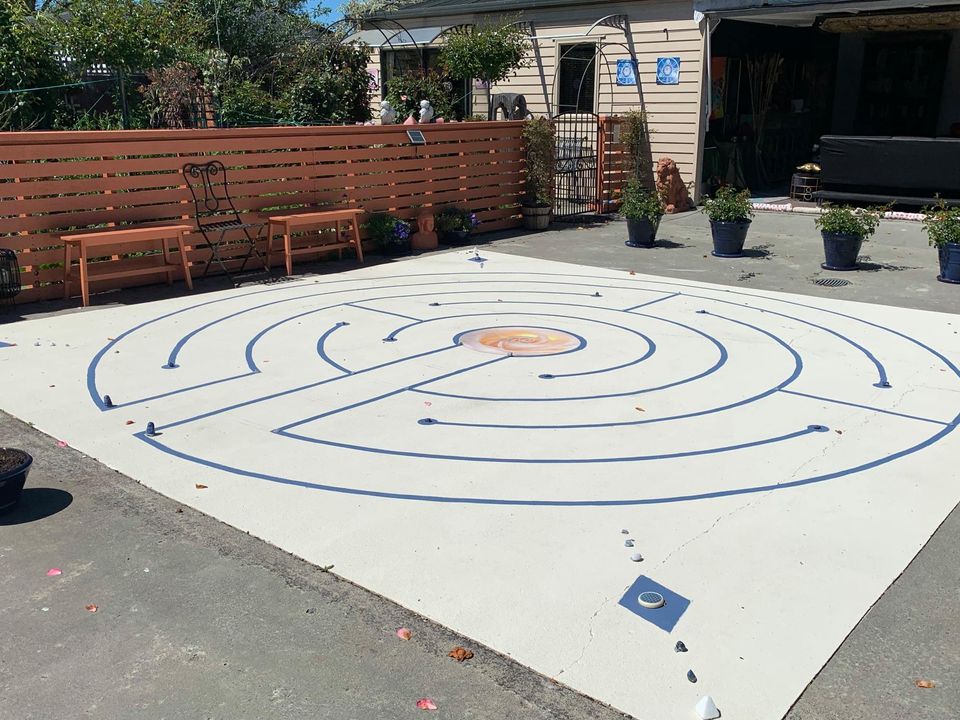 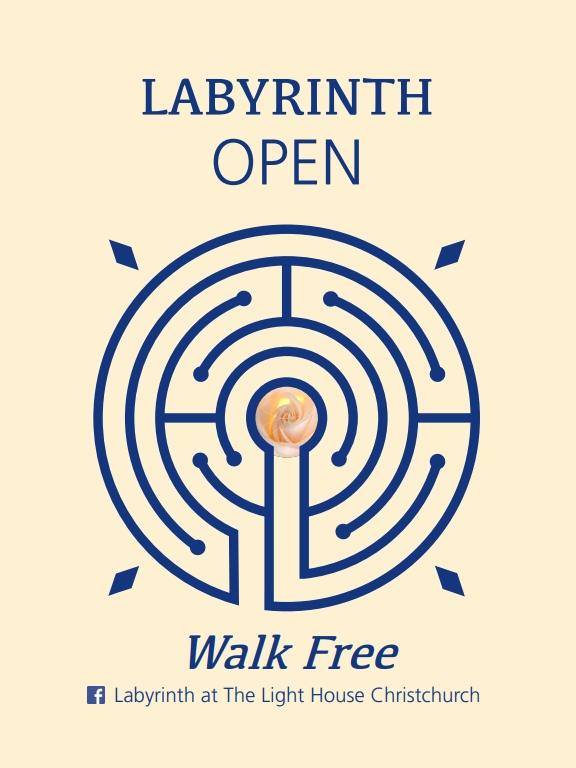 Add footpath sign